Enrich your DSpace Repository with Customized ToolsCase: Serbia
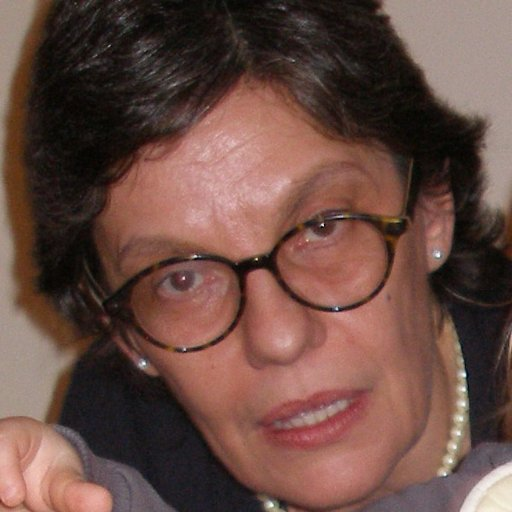 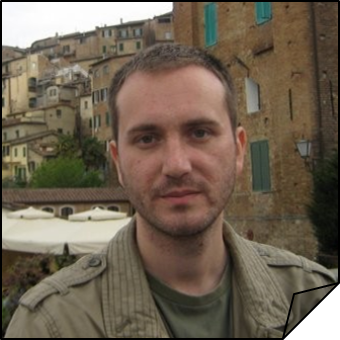 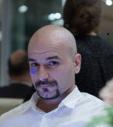 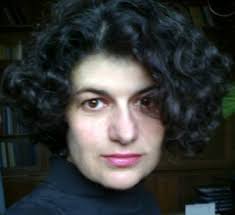 Team for Repository Development (TRAP)
Biljana, Vasilije, Obrad, Milica  (+3 more)

February, 2020.
Serbia – Scientific Community
Few facts:

small scientific community (up to 25000 researchers)

participate in cca 270 (150 current) EU-H2020 projects

7000 articles/year in WoS, 1200 PhD

80% of research is funded by the Serbian Government

Serbia has  adopted National science policy on July 14th, 2018
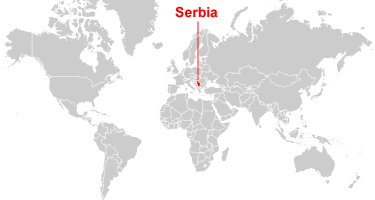 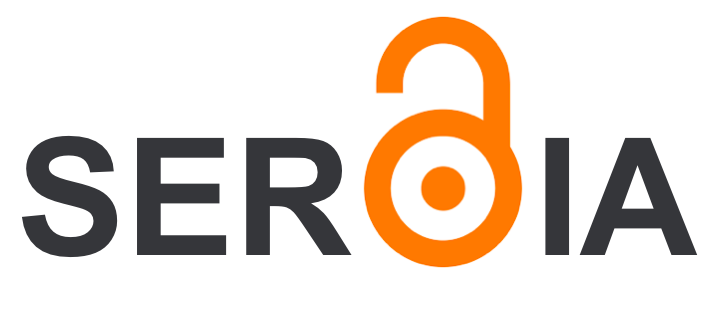 Repozitorization of Serbia
Program, not funded by the Government (yet:), but by:
the institutions
and EU (OpenAIRE, NI4OS)

Increased visibility of Serbian research outputs

Growing awareness in the local research community about repositories’ potential in enhancing scholarly communication

Integration of repositories in international infrastructures (BASE, CORE, OpenAIRE, Unpaywall and WorldCat); 

(modern) Librarians become important (again) because they keep one step ahead
Dozen of Repositories (growing)
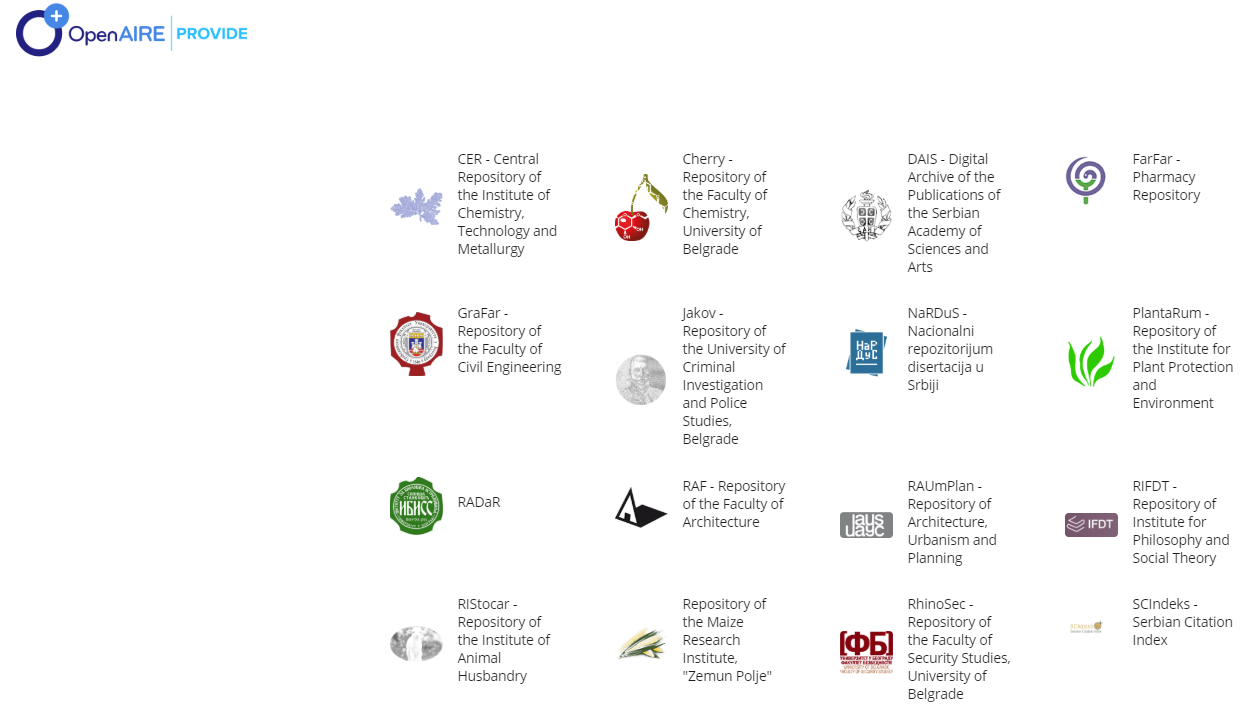 Institutions key motivations:
pre-filled 
         (with everything we could find)
connected into the World 
         (interoperability)
more visibility 
        (Google Scholar)
Our Way
Repository is not just software, it is the whole service

customized repository platform based on DSpace (ver. 5.10, waiting for ver. 7)

lot of tools

multidisciplinary team:
Vasilije – IT support (we have +2)
Obrad – librarian
Milica – end-user support (and much more)
+ repository managers
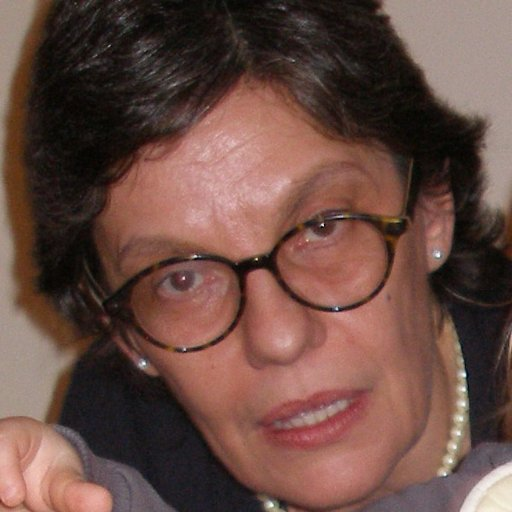 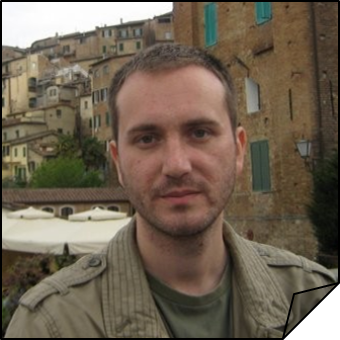 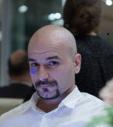 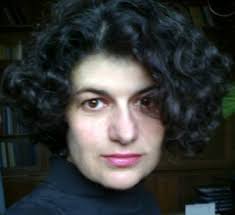